Main issues
Mind- brain
Nature and nurture
Ethics of research
What is neuroscience?
A multidisciplinary study of nervous system and 
    the role it plays in behavior!

Merging of several disciplines:
anatomy and physiology
Biology and chemistry
Philosophy
Psychology: Behavioral, social and cognitive areas, in particular

Biopsychology: Branch of psychology that studies relation between brain and behavior
Origins of BioPsychology: Several problems and Controversies
The Mind-Brain problem
Also called the mind-body problem, but here we want to emphasize the role of “mind” vs “brain”
What is the mind versus what is the brain?

Monism vs. Dualism
Monism:
British Associationists, later Greek philosophers
Idea that mind and brain are ONE

Dualism
DesCartes, Continentalists
Idea that mind is separate from the brain
Mind obeys rules of mind; brain obeys physical rules for body
Discovering Neural Mechanisms Des Cartes and the Reflex Arc
A Model = proposed mechanism for how something works
Can be a theory
Can be an example
Can be a figure, chart or prototype

Rene Des Cartes proposed hydraulic model of brain function
Nerves = hollow tubes that carried fluid from brain to muscles and back
This fluid = “animal spirits”
Pumped by the pineal gland (due to it’s location, not observed function!)

Pineal gland = seat of the “soul”: place where mind interacted with the body
DesCartes’ Reflex Arc
Reflex arc is communication between spinal cord and target muscle.
Forms a reflex “arc”: sensory input-action output
Determining how the nerve functions
Discovering the action of nerves:
Could make frog’s muscle twitch by stimulating nerve with electricity, even after removing nerve from frog’s body!
Fritsch and Hitzig (1870): motor movements in dogs using electrical stimulation to brain
Important: Nerves work via ELECTRICITY

Von Hemmholtz: nerves not like electrical wires!
Important work in audition, vision
Showed that nerves had own electrical properties
Demonstrated how we could study the action of nerves and neurons
Localization Issue:
Localization: Idea that specific areas of brain carry out specific functions
Is both right and wrong!
Early evidence supported:
Fritsch and Hitzig’s dog work
Phineas Gage
Broca’s and Wernicke’s work

Side bar: From this developed the “field of” Phrenology:
Franz Gall in mid 1880s
Theory that were specific locations for specific behaviors
35 different faculties of emotion and intellect
Could look at shape and bumps on head and tell how emotionally stable and intelligent a person was!
Localization today:
Localization is both right and wrong
Are particular areas that are primarily responsible for different behaviors
BUT: these areas are diffuse throughout the brain and work in conjunction with many other areas

Brain is distributed and localized!
The brain has specific areas for different functions
At same time, many locations for each function!
Importance of Heredity
A BRIEF INTRO TO GENETICS
Nature Nurture issues come back AGAIN!
Which is more important:
Nature: innate, biological, what you are “born with”
Nurture: environmental experiences that shape your brain (including in utero experiences)

Genetics vs experience
Do your genes guide your experience?
Can experience actually change your genes?

Which contributes more to who you are?
Quick review: What is your “Genetic Code”
Gene: 
biological unit that directs cellular processes
Transmits inherited characteristics
Typically found in chromosomes

Chromosomes
In humans: each cell has 46 chromosomes arranged in 23 pairs
23rd pair = sex chromosomes
Each set of 46 chromosomes distinct from all others- even in identical twins!
Sperm, eggs carry only 23 chromosomes: if put together- get the 46!
Each chromosome carries unique set of information that makes you who you are
DNA: Watson and Crick (1953)
Deoxyribonucleic acid or DNA
Double stranded chain of chemical molecules
Forms a double helix

Forms rungs, like on a ladder (that’s the double helix!)

Each rung is composed of 2 of 4 bases:
Adenine: A
Thymine: T
Guanine: G
Cytosine: C

Order that they are put together is unique for every person

Genes influence most of our behavior 
Not cause, but influence
Provide directions for making proteins
Proteins = catalyst for making body parts and enzymes
Enzymes = catalyst for modifying chemical reactions in body and particularly the brain!
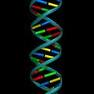 Inheritance
Chromosomes are paired, so genes are also paired
Allow inherited traits
Genotype: actual inherited trait
Phenotype: expression of that trait

Dominant gene effects
One gene dominates the other
If you have that gene, it will be expressed

Recessive gene effects:
Takes two of the genes for effect to be expressed
OR is x-linked or sex linked
If only get that one, then it is expressed
Carried and passed on by the mother
Examples of Inheritance
Recessive Gene Trait:
Autosomal dominant Gene
Blood type inheritance: Slightly different inheritance
If someone has blood type A, they must have at least one copy of the A allele, but they could have two copies. Their genotype is either AA or AO. 

Similarly, someone who is blood type B could have a genotype of either BB or BO. 
		
Blood type 	Possible genotypes 
		     A 		AA  or AO 
 		     B 		BB  or BO 

A blood test of either type AB or type O is more informative. 
Someone with blood type AB must have both the A and B alleles. The genotype must be AB. 
Someone with blood type O has neither the A nor the B allele. The genotype must be OO 

Blood type 	Possible genotypes 
		AB 		AB 
		O 		OO
		A		AA or AO
		B		BB or BO

Question: Could a mother with “type A” blood and a father with “type B” blood produce a child with “Type O”? How?
Genes cause behavior? Well, maybe……..!
Animal breeding studies: can breed for several kinds of traits
Physical traits
Behavioral traits
But genetics not explain the WHOLE picture!

Not sure to what degree “behaviors” such as intelligence, mental illness, addiction are inherited or are environmentally elicited.
Genes cause behavior? Well, maybe……..!
Look at disorders in dogs: The Merle Coloring Gene
Merle = patterned coloring
Tricolored or bicolored: Dog is black/white or red/white or black/white/red
Merle pattern: diffuses these colors so is more spotted

To get a Merle pattern dog:
Breed a Merle to a Tri or Bicolored:
                 M	     m	                                 M             MM	    Mm   two bi colored 
M              MM    Mm   two merles
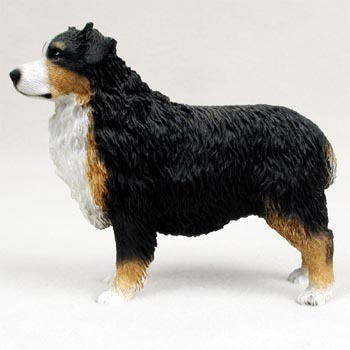 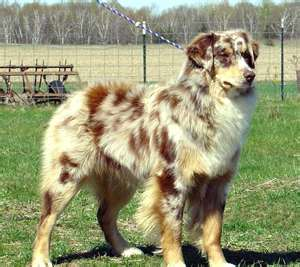 Genes cause behavior?
Now: What if breed two merle with a tri with a merle gene? Or two merles?
               M	m                     m       m
m	   Mm	mm	        m    mm       mm
m	   Mm	mm                   m   mm       mm

Great, right? They are all merles (and I make lots of money)

But wait: mm produces:
Deafness
Underdeveloped eyes
Dogs are blind, deaf or both!
So, playing with color produces side effects!
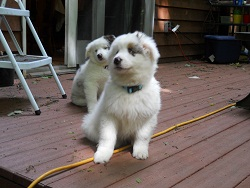 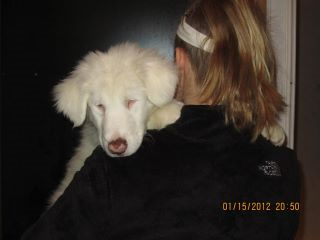 Genes cause behavior? Well, maybe……..!
Human Genome Project also may help understand relation between behavior and genes
Goal: map the location of all genes on the human chromosomes and determine genetic codes: order of the bases on each gene
Only have approximately 20,000 functioning genes- about as many as a roundworm
97% of DNA does not encode proteins- appear to be ‘junk’

Genetic research investigates role of genes in behavior
Fragile X
Huntington’s disease

Bigger question: Is heredity a destiny or a predisposition?
Side trip to understand importance of inheritance
A BRIEF INTRO TO EVOLUTION
Our bodies change over time:Evidence for evolution
Charles Darwin (1809-1882):  1859 book: Origin of Species
argued species originated from other species and eventually become distinct from their ancestors
  thus: many animals have common, but very distant, ancestors

Evidence from domesticated plants and animals
  breeding programs;  hybrid plants, purebred dogs, cats, etc.
   Great similarity in body parts across animals:  paws, arms, etc.
 embryology: most embryos look HIGHLY similar
   Fossil records:
Natural Selection: Darwin’s 5 major premises:
Members of particular species have characteristics that vary

  Some of these variable characteristics are passed on from parents to siblings

  Some of these variable characteristics aid survival

  Species produce more offspring that survive to become adults

Characteristics that aid survival will become more common across generations, those that impede survival will die out.
Heritability
Heritability = percentage of variation in a characteristic that can be attributed to genetic factors
Identical twins versus fraternal twins
Intelligence about 50%
60-90% heritability for schizophrenia
40-50% for personality characteristics
90% for height         

Appears about ½ of differences in behavioral characteristics are due to heritability
Rest must be due to environment 
or interaction of genes and environment  

Vulnerability: genes contribute to predispositon for disorder

Must exceed required threshold to elicit disorder 
Diathesis stress model
Takes both genetic predisposition AND stress to elicit certain mental disorders such as schizophrenia
Most important take home lesson:
Our brain controls behavior AND 
Behavior changes our brain	
Two way street
Interactions
These interactions are explainable and able to be scientifically studied.

Genetic traits are important
We inherit dispositions, not inevitabilities.
Genes must interact with environment
Not what WILL happen, but what COULD happen
Takes an eliciting stimulus to turn on/off  the gene
Practice Quiz Questions:
Who showed that nerves operate cannot operate like an electric wire because that would be too slow? 
Hermann von Hemmholtz
Rene DesCartes
Wilhelm Wundt
Paul Broca
Practice Quiz Questions:
The idea that specific areas of the brain carry only one specific function is called__________.
localization and has shown to be incorrect.
localization and has shown to be correct.
specialization and has shown to be incorrect.
specialization and has shown to be correct.
Practice Quiz Questions:
A proposed mechanism for how things work is called a _______________.
Theory
Mechanism
Model
Predisposition
Practice Quiz Questions:
Extra Credit Question: 
A person has a gene that is linked with a disease, but he or she does not have the disease. The book mentions several reasons why this could occur. Describe two of them.